Психологическое сопровождение участников ГИА и их родителей
https://obrnadzor.gov.ru/
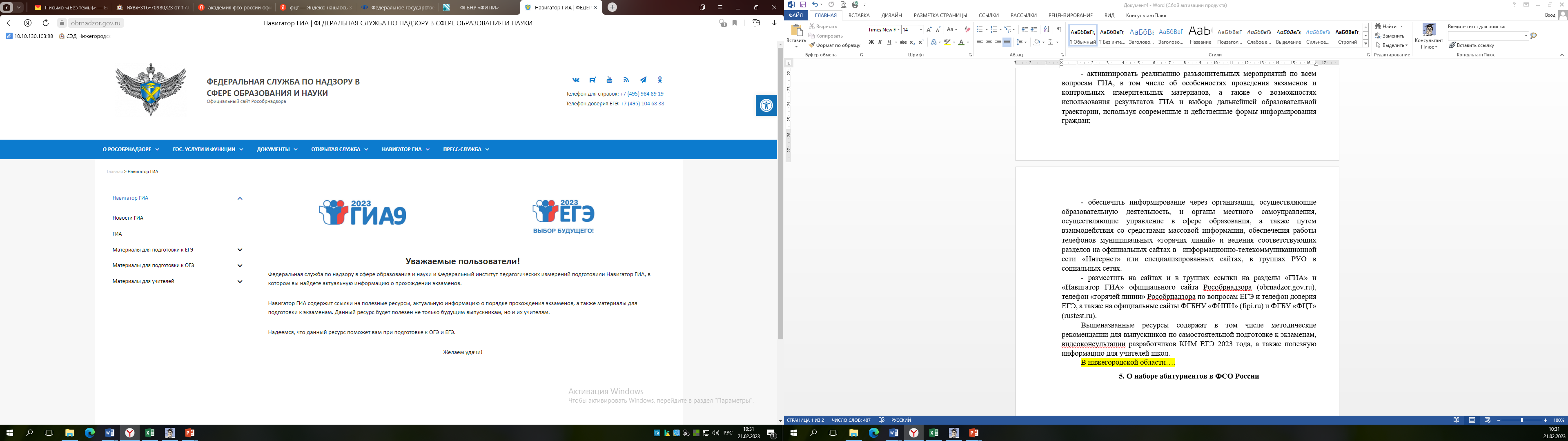 ФГБУ ФЦТ
ФГБНУ «ФИПИ»
Рособрнадзор
https://obrnadzor.gov.ru/navigator-gia/
Телефон «горячей» линии Рособрнадзора по вопросам 
организации и проведения ЕГЭ +7 (495) 984-89-19
Телефон доверия ЕГЭ +7 (495) 104-68-38
https://fipi.ru/
http://rustest.ru/
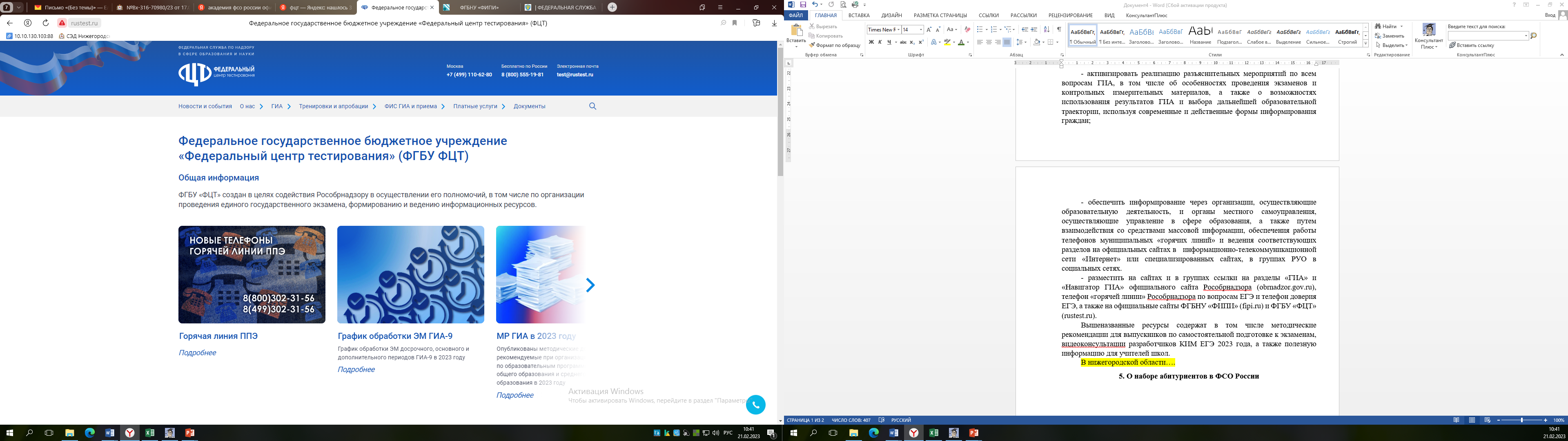 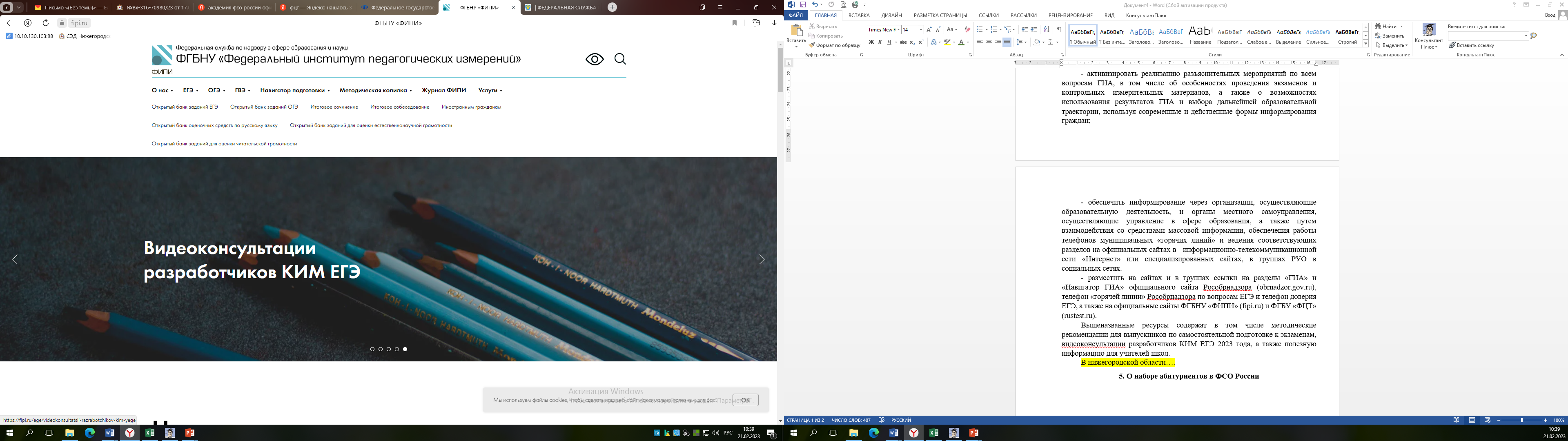 Навигатор ГИА
Психологическое сопровождение участников ГИА и их родителей
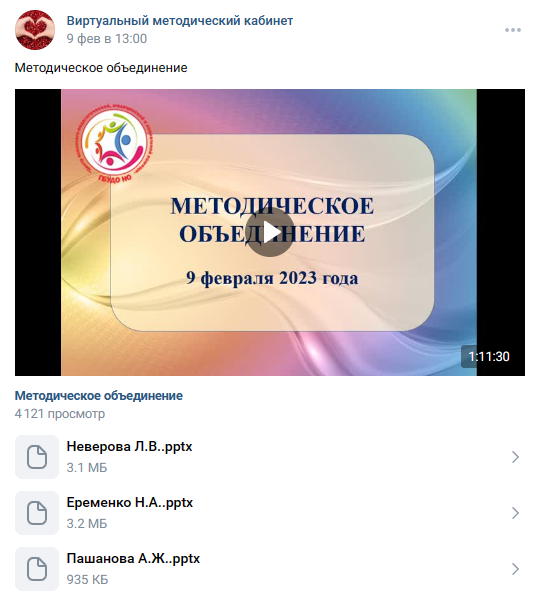 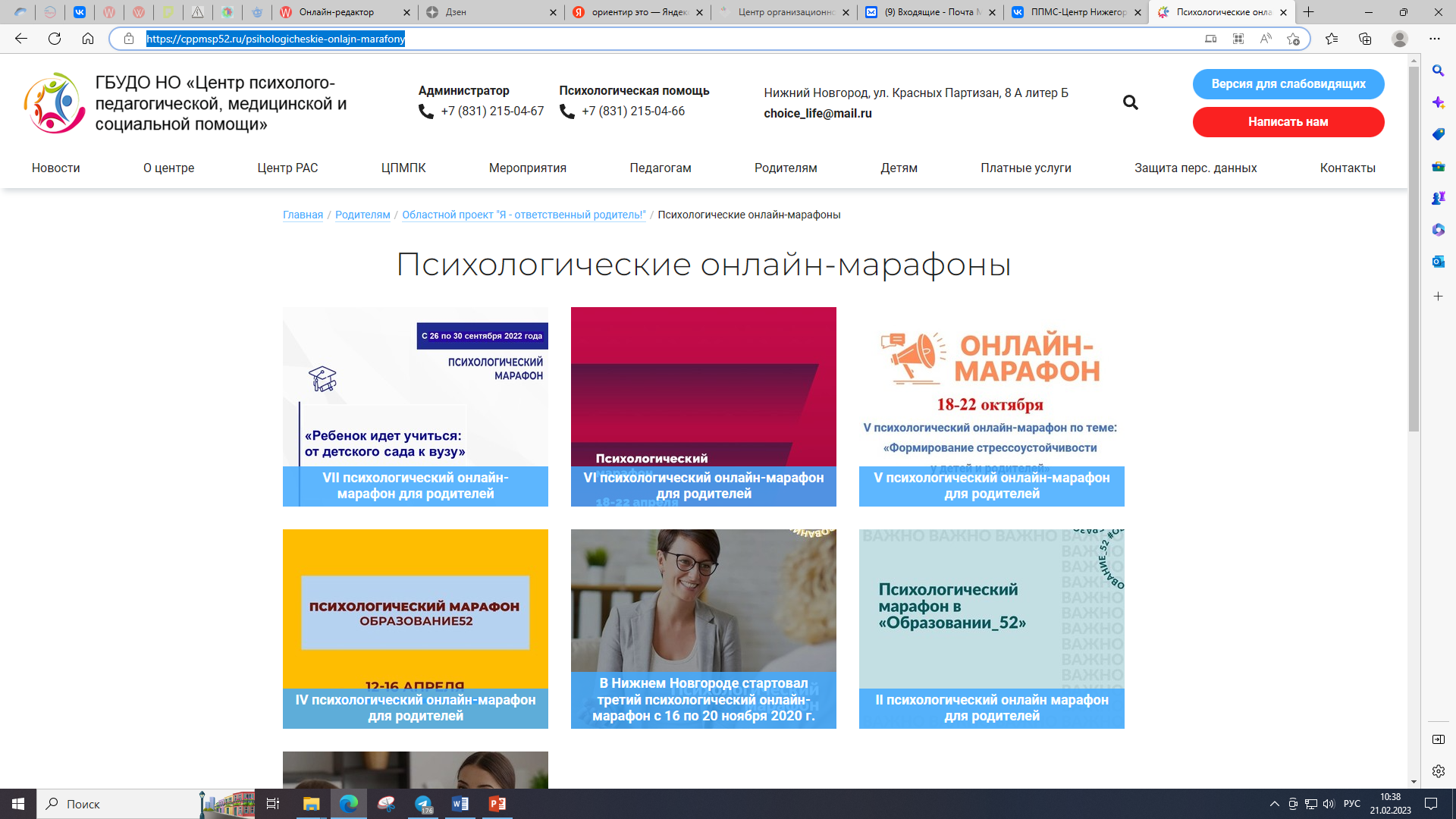 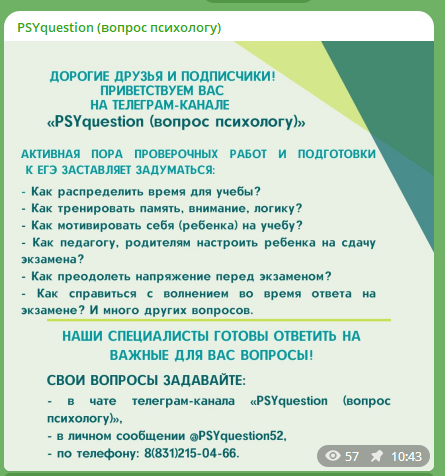 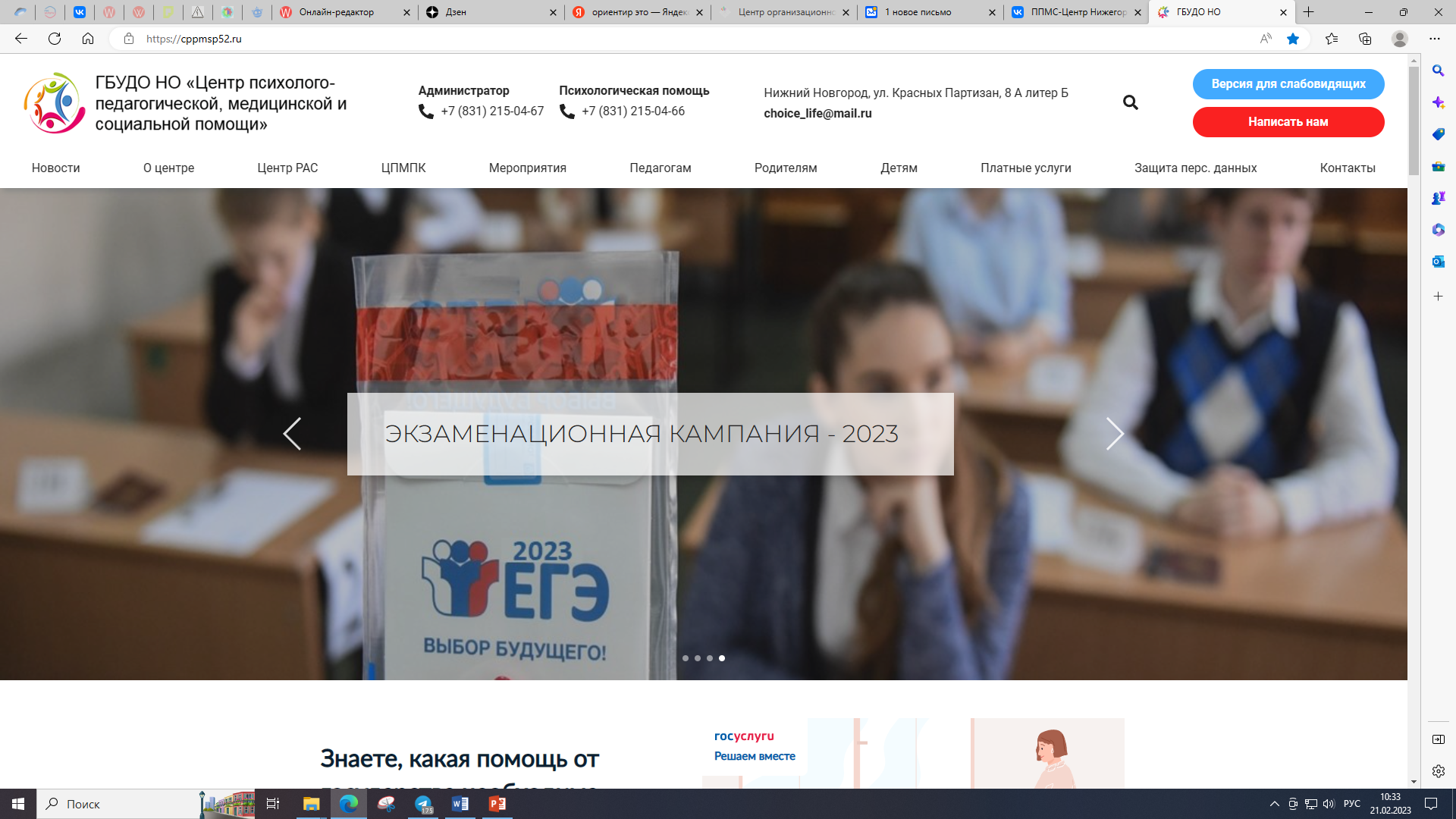 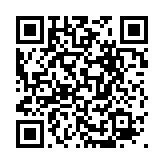 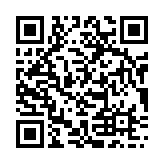 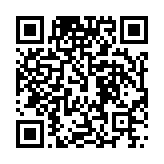 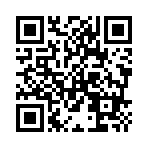 Телефон экстренной психологической помощи для выпускников, их родителей Нижегородского областного центра психолого-педагогической, медицинской и социальной помощи
8 (831) 215-04-66